Figure 7. General modulatory effects of iPMv and cPMv conditioning. (A) Incidence of facilitatory and inhibitory ...
Cereb Cortex, Volume 26, Issue 10, October 2016, Pages 3905–3920, https://doi.org/10.1093/cercor/bhw186
The content of this slide may be subject to copyright: please see the slide notes for details.
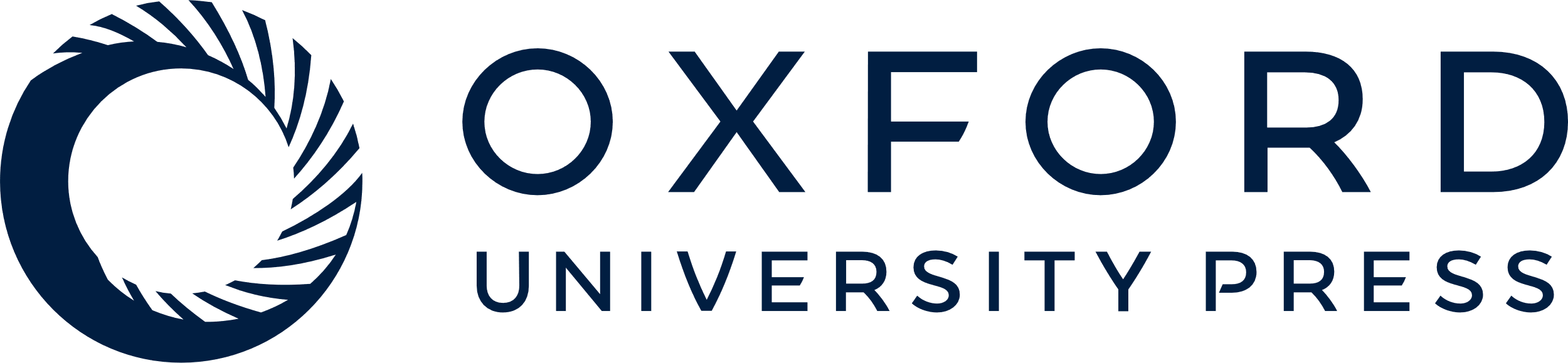 [Speaker Notes: Figure 7. General modulatory effects of iPMv and cPMv conditioning. (A) Incidence of facilitatory and inhibitory effects induced by iPMv and cPMv conditioning on the two muscle groups for all ISIs combined. The incidence of facilitation and inhibition was affected by the cortical location of the conditioning and the muscle group. For the intrinsic hand muscles (left bars), the number of facilitatory effects was greater when the conditioning was in iPMv (white; n = 62; 54.4%) than in cPMv (light gray; n = 20; 17.5%). Conversely, inhibitory effects were more common when the conditioning was delivered in cPMv (dark gray; n = 55; 48.3%) than in iPMv (black; n = 12; 10.5%). The modulatory effects on MEPs of forearm muscles followed a similar pattern (right bars). Facilitatory effects were more common when the conditioning stimulus was in iPMv (n = 23; 16.7%) than in cPMv (n = 9; 6.0%). In contrast, inhibitory effects were more common when the conditioning stimulus was in cPMv (n = 85; 56.7%) than in iPMv (n = 45; 32.6%). (B) Magnitude of modulatory effects induced by iPMv and cPMv conditioning on the two muscle groups across all ISIs. For the intrinsic hand muscles (left bars), facilitation was much stronger with iPMv conditioning than with cPMv conditioning (mean Z-scores: iPMv = 10.4; cPMv = 3.0). In contrast, the magnitude of inhibitory effects in intrinsic hand muscles induced by conditioning of cPMv (mean Z-score = −3.8) was greater than iPMv (mean Z-score = −1.9). For forearm muscles, the magnitude of facilitatory effects was comparable when the conditioning stimulus was in iPMv or cPMv (mean Z-scores: iPMv = 2.9; cPMv = 1.8). For inhibitory effects, conditioning of cPMv induced greater inhibitory effects (mean Z-score = −2.9) than iPMv (mean Z-score = −2.2). Asterisks show significant differences.


Unless provided in the caption above, the following copyright applies to the content of this slide: © The Author 2016. Published by Oxford University Press.This is an Open Access article distributed under the terms of the Creative Commons Attribution Non-Commercial License (http://creativecommons.org/licenses/by-nc/4.0/), which permits non-commercial re-use, distribution, and reproduction in any medium, provided the original work is properly cited. For commercial re-use, please contact journals.permissions@oup.com]